ЕКОНОМІЧНЕ ОБҐРУНТУВАННЯ ДОЦІЛЬНОСТІ ТЕХНОЛОГІЧНОЇ ІННОВАЦІЇ
Підготувала 
Студентка 21 МБПТ 
Дубініна Вікторія
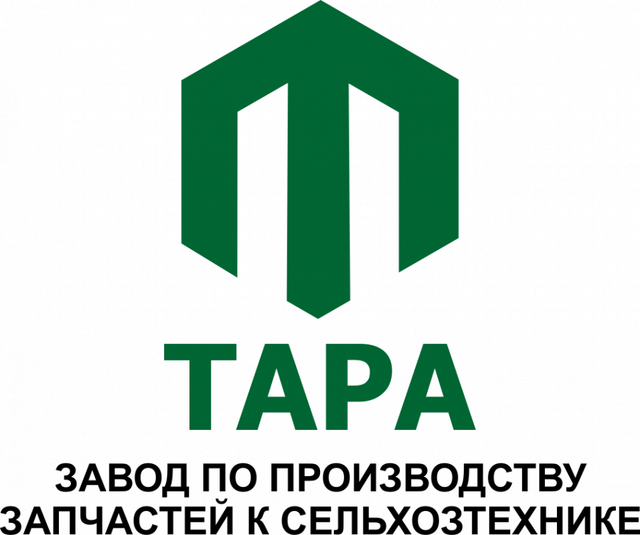 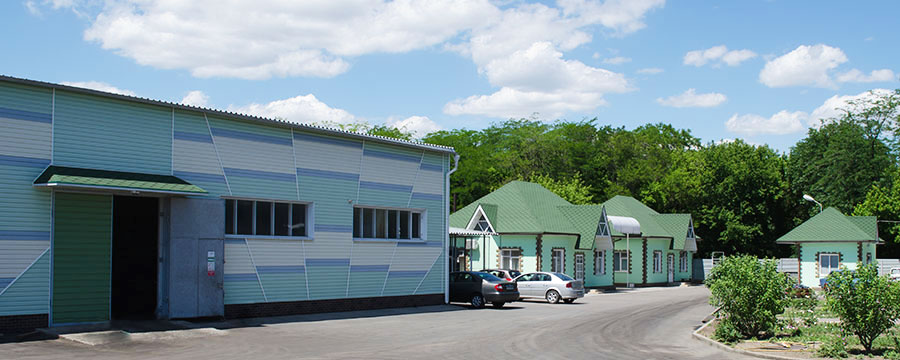 Цілі проекту
Підвищення продуктивність виробництва
Зменшення обсяг ділових відходів.
Модернізація технологічну лінію виробництва 
Зменшення собівартість продукції
Підвищення якості виробництва деталей.
Зменшення похибок при виготовленні деталей.
Діаграма Ганта для проекту модернізації технологічної лінії на ТОВ «ТАРА»
Универсальный токарный станок DMG MORI CTX beta 800 linear
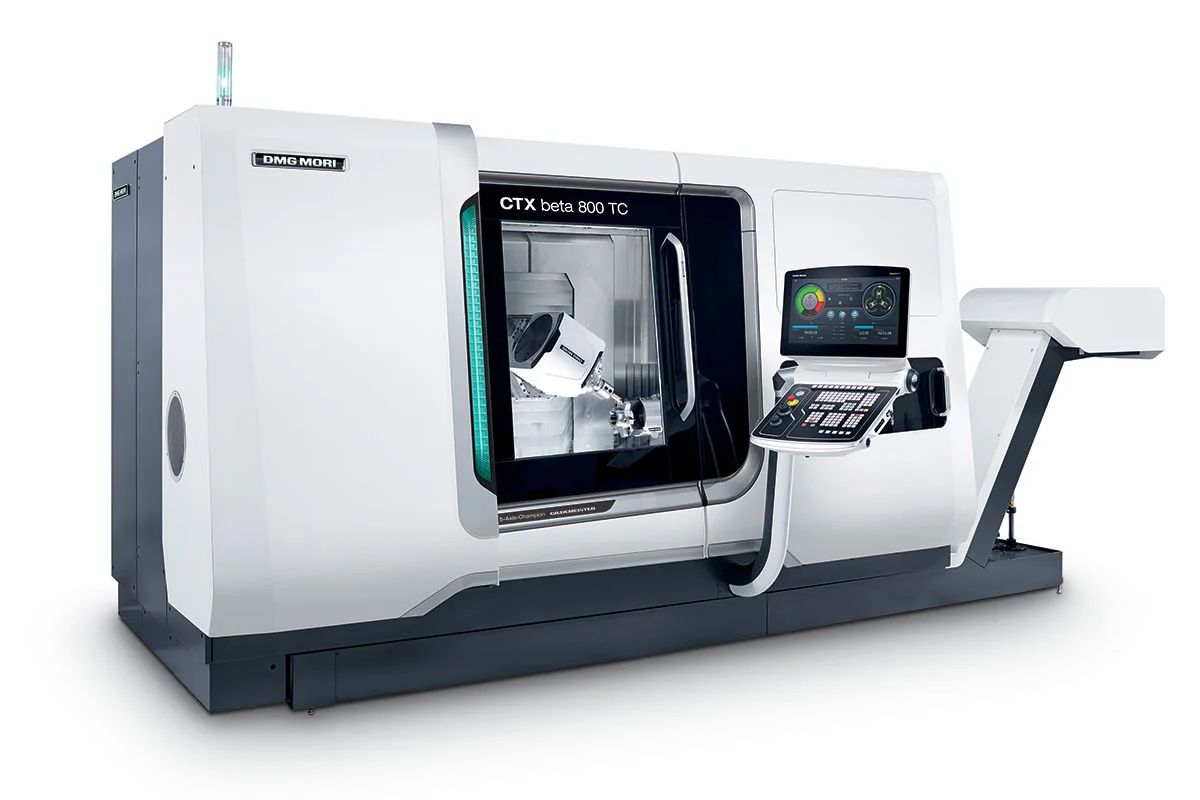 Переваги
максимальна точність обробки деталей завдяки новітній системі керування;
імовірність похибки знижена майже до нуля;
зниження виробничих витрат, завдяки невеликим сервісним витратам; 
повна відсутність швидкозношуваних деталей;
високе прискорення та заміна всіх механічних рухів на автоматичні;
мінімальна необхідність у технічному обслуговуванні;
зниження обсягів виробничих відходів;
автоматичне вивантаження заготовок;
енергозбереження;
зручний доступ до робочої зони;
3D-моделювання деталей;
економія до 80% часу за рахунок автоматичного створення робочого плану;
покращення умов праці та робочого місця;
майже відсутність використання ручної праці.
Собівартість валу переднього мосту МТЗ-82 (виготовлення на 1м63)
Собівартість валу переднього мосту МТЗ-82 (виготовлення на NEF 600)
Оцінка конкурентоспроможності підприємства
Дякую за увагу!